アプリプログラミングシート
手書き文字認識アプリ
（機械学習モデルの利用と作成） 編
学習目標
単元の流れ
1コマ目の指導
2コマ目の指導
手書き文字認識アプリ（機械学習モデルの利用）
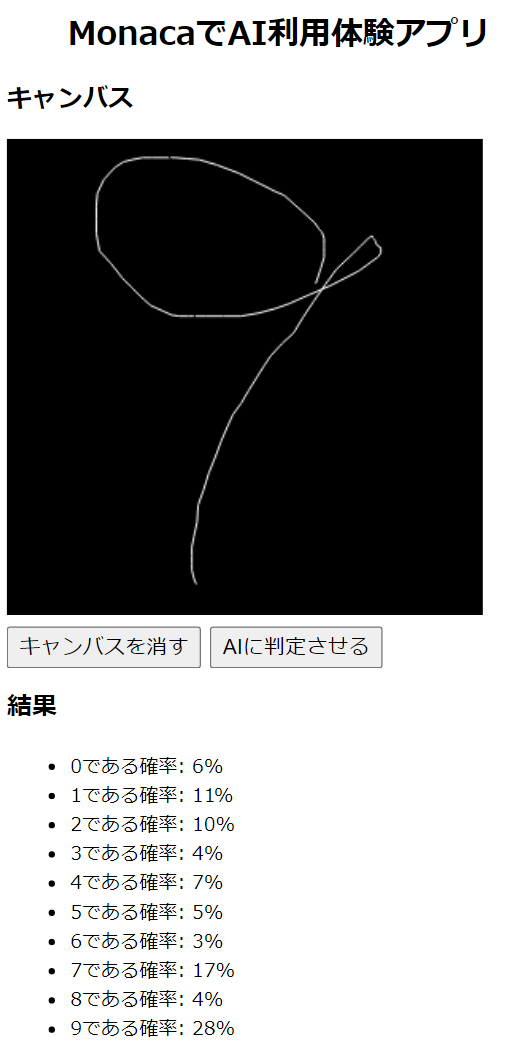 ①キャンバスに手書き文字を書ける

②AIに判定させることができる

③判定結果を確認できる
学習内容
手書き文字認識アプリ（機械学習モデルの作成）
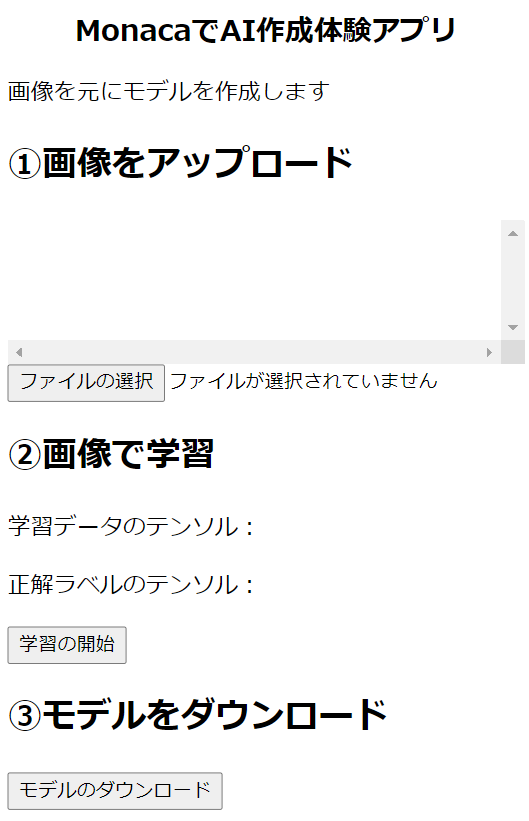 ⓪画像を入手する

①画像をアップロードする

②画像で学習させる

③モデルをダウンロードする

④ダウンロードしたモデルを機械学習モデルの利用に移植する
学習内容
手書き文字認識アプリ（機械学習モデルの作成）を動かしてみよう
数字を書く
確率表示
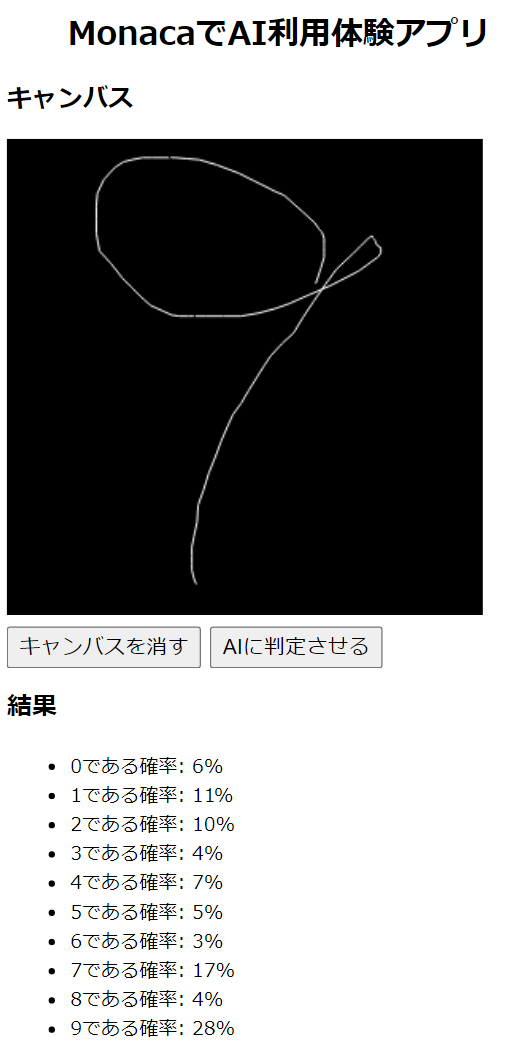 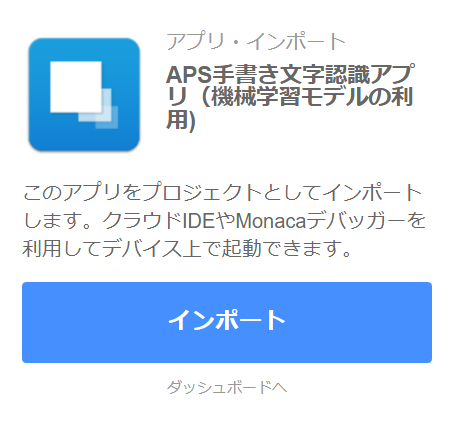 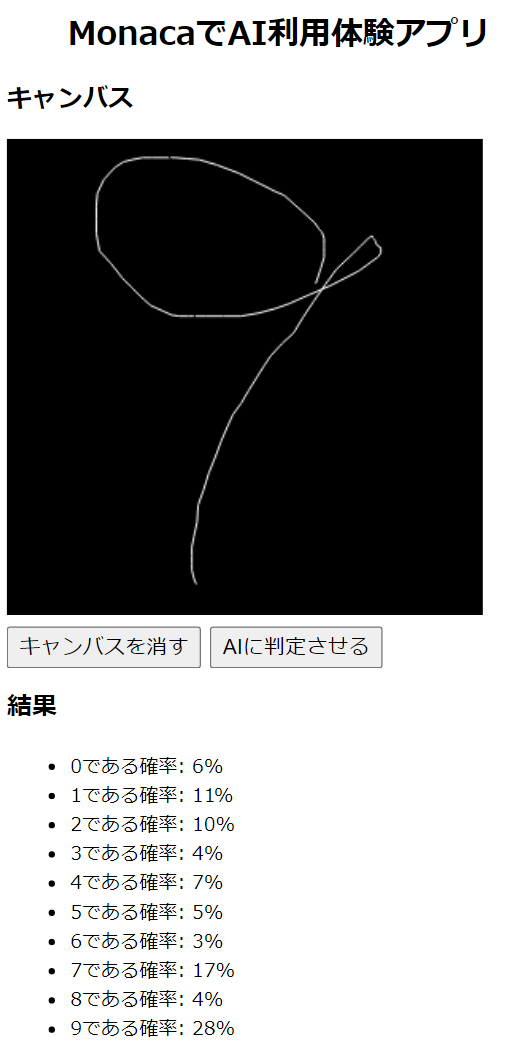 サポートページから
手書き文字認識アプリ
（機械学習モデルの利用)をクリック
インポートしてIDEで開く
数字を書いてAIで判定
結果を確認する
モデルはどこにあるのか？
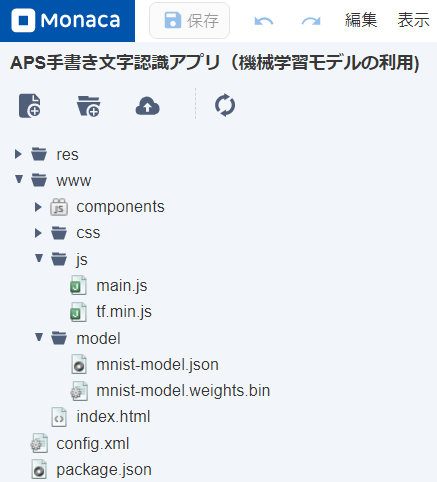 jsフォルダには機械学習用のプログラムの一つであるTensorflowが入っています。Tensorlofwはモデルの利用や作成を行えます。
modelフォルダ内の***.binファイルがモデルの本体です。
モデルを作成するためには大量の画像を必要としますが、モデルが完成したら元の画像は不要のため、このアプリには画像は含まれていません。
なお、***.jsonファイルには設定が書かれています。
手書き文字認識アプリ（機械学習モデルの利用）を動かしてみよう
事前準備
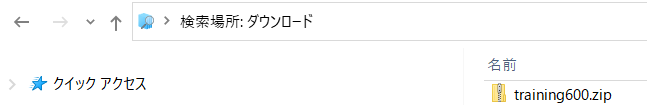 サポートページから手書き文字画像のzipを入手する、枚数が多いと時間が掛かるため600か60が無難
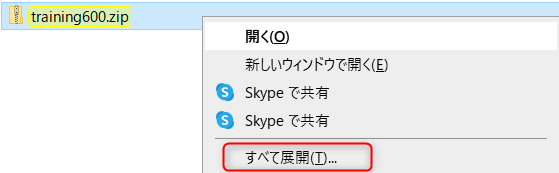 パソコン上でzipを展開
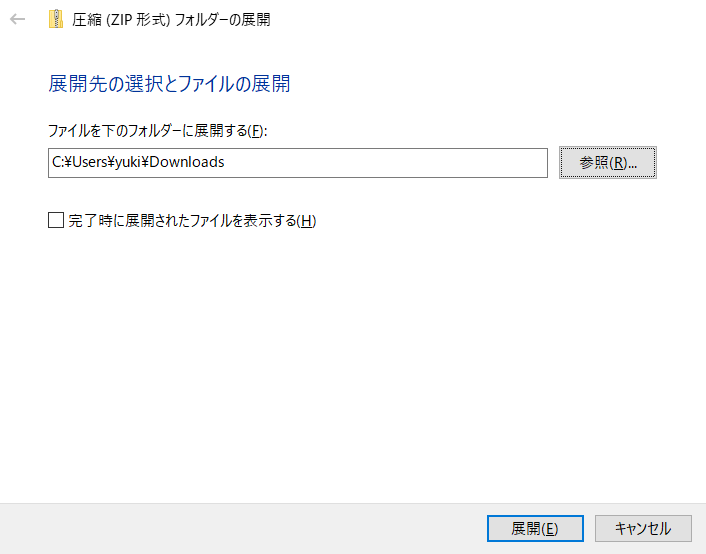 適当な場所に保存
これで画像の準備は完了
モデル作成とは直接関係しないが、念のためフォルダを確認
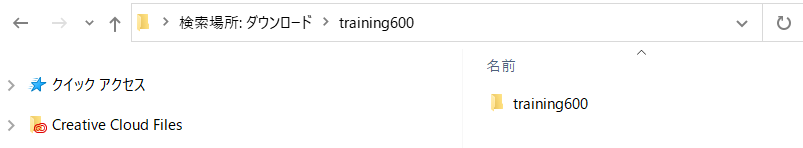 0～9のフォルダが展開されている
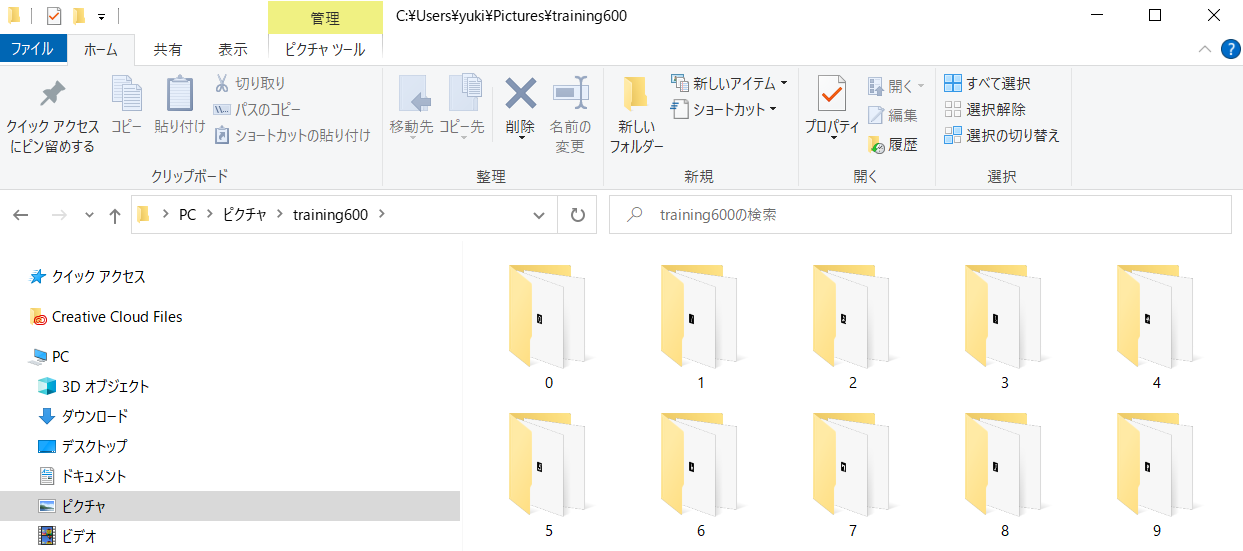 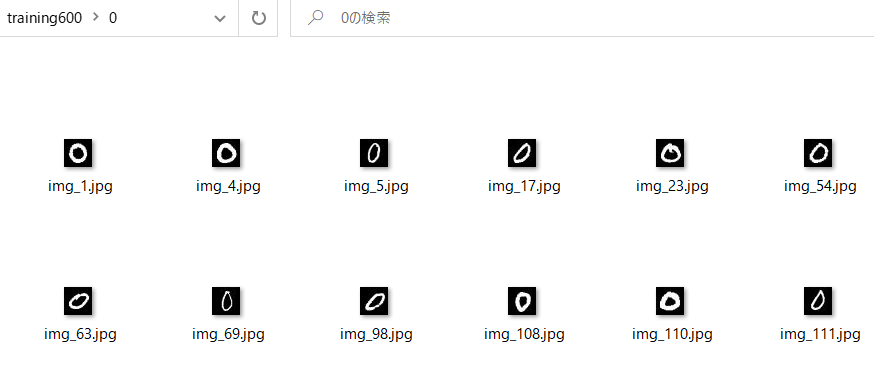 フォルダの名前毎に画像が入っている
手書き文字認識アプリ（機械学習モデルの作成）を動かしてみよう
機械学習実施
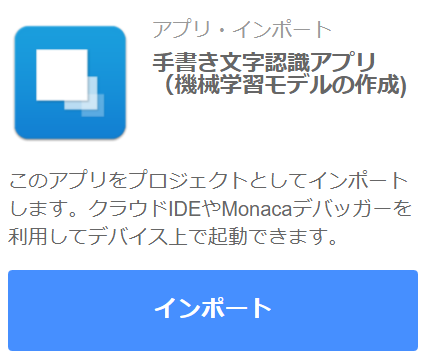 サポートページから
手書き文字認識アプリ
（機械学習モデルの作成)をクリック
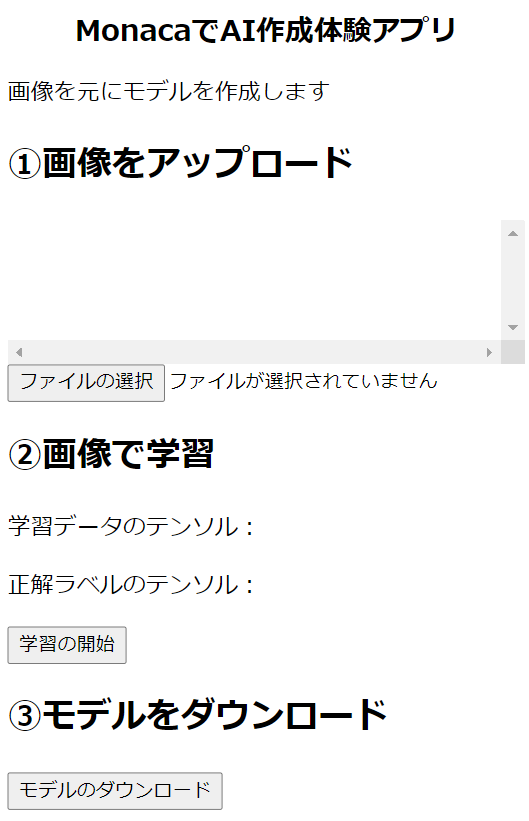 ファイルの選択を押下し、手書き文字の画像フォルダを選択
成功すると一覧表示される
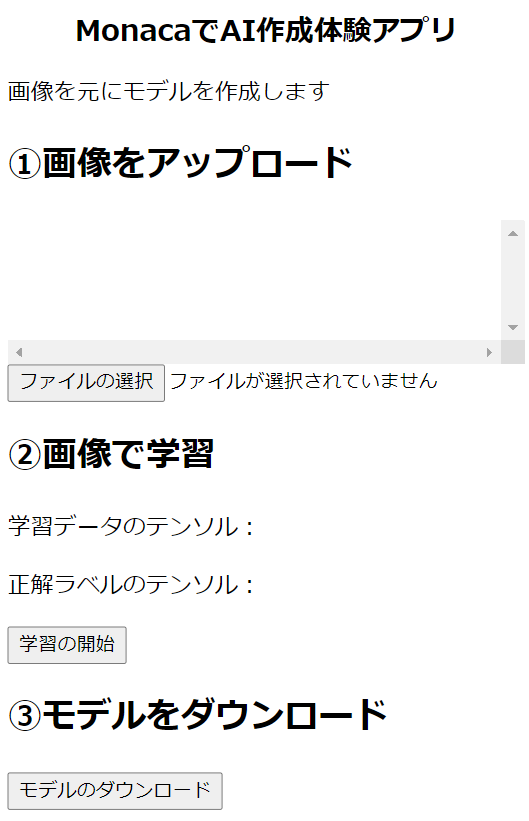 学習の開始を押下
学習完了まで待機
学習状況は逐次表示される
モデルのダウンロードを押下
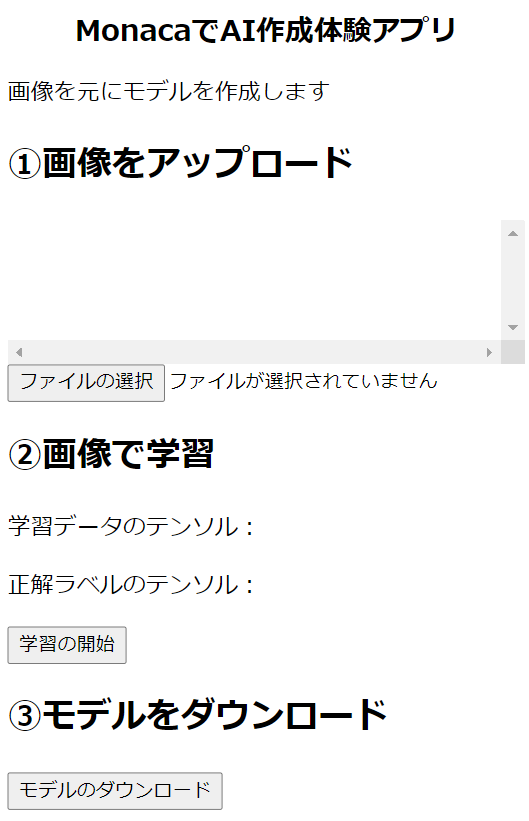 ダウンロードしたモデルファイルは、『手書き文字認識アプリ（機械学習モデルの利用）』に移植して利用できます。元のモデルとの認識精度の違いを確認してみましょう。なお、元のモデルは6000枚の画像から作られたモデルを利用しています。
確認テスト